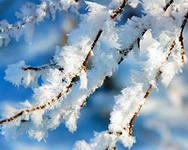 АВТОРЫ ПРОЕКТА ВОСПИТАТЕЛИ: 
Сергун М.М., Татаурова Н.И.
Цель проекта:Формирование представлений о диких животных, расширение кругозора детей.
ЗАДАЧИ:
Развивать устойчивый познавательный интерес  к диким   животным . 
Углубление знаний детей о животном мире через чтение художественной литературы о животных.
Формирование навыков художественного исполнения различных образов в инсценировках и играх.
Создать в группе условия для  расширения представления                                                              о животных.
Воспитание любви к животным , моральных и этических качеств.
 Привлечь родителей к более тесному сотрудничеству в процессе реализации проекта
Виды деятельности
Игровая
ФЭМП
Двигательная
Физическая культура
коммуникативная
Художественно продуктивная
Восприятие художественной  литературы
Познавательно
исследовательская
Музыка
Трудовая